Multilevel Regression
Part 5: Miscellaneous topics
Ben Meuleman, Ph.D.
Swiss Center for Affective Sciences
Université de Genève

March 1–4, 2022
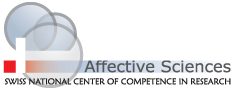 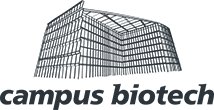 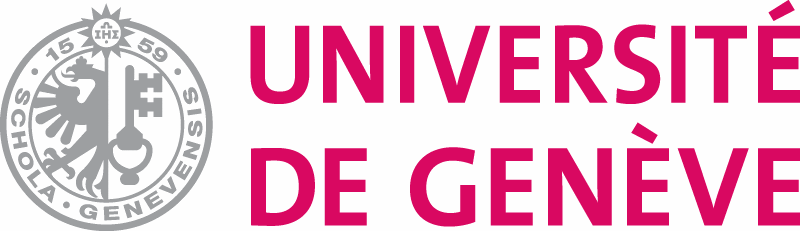 Contents
Traditional repeated measures models
Standard linear model
Non-independent data
Challenges to classic approaches
Random intercept and random slope model
Random intercept model
Random slope model
Model selection and diagnostics for multilevel models
Selection of random and fixed effects
Model fit and effect sizes
Problems and residual diagnostics
Hierarchical, trial-level, and longitudinal data
Hierarchical data and post-hoc tests
Crossed random effects and trial-level analysis
Longitudinal data analysis
Miscellaneous topics in multilevel models
5. Miscellaneous topics in multilevel models
Miscellaneous topics in multilevel models
Cautions with ANOVA functions in R
Variable scaling in multilevel data
Multilevel model without random effects
Statistical significance of random effects values
Bootstrapping with lme4
Power and sample size for multilevel models
Between- versus within-subjects sample size
Errors and troubleshooting with lme4
More extensions and applications of multilevel models
Terminological note
A. Cautions with ANOVA functions in R
In R, the base anova function only performs Type I ANOVA. However, the lmerTest package has an anova function (same name) that returns Type II or III ANOVA results. This works because the lmerTest package replaces R's default anova function with its own function when applied to lmer model objects. 

Keep track carefully of when you apply which ANOVA function to which model, because they do differ!









If an ANOVA breakdown does not mention which type it is, it is very likely Type I in R, which is rarely interesting. Normally Type II is recommended for caution in models with interactions.
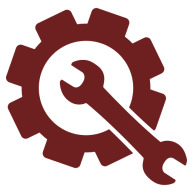 B. Variable scaling in multilevel data
With multiple IVs, standardizing the variables such that they have 0 mean (=centering) and 1 SD (=scaling) can be a good idea to improve comparibility of effects. Moreover, this can improve the numerical stability of lmer’s optimization algorithm!

However, continuous variables in a multilevel data set should always be scaled at their own measurement level! If data are highly unbalanced, subjects with many measurements may unduly influence the standardized values.
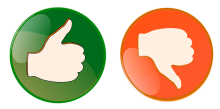 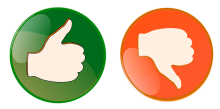 Collapse, then scale
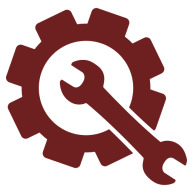 B. Variable scaling in multilevel data
For the extended sleep data (sleep2), I scaled the Age variable by writing a custom function hscale (requiring the plyr package) which takes as input a numerical value and a factor indexing its clustering (e.g., subject ID). Scaling continuous variables that were measured at the lowest level of measurement (e.g., Deprivation, Bodytemp) can be done in the ordinary way.









The hscale function is also available in the R script of part 3 of this workshop!

Categorical variables may be coded according to your preferences. Although many software default to 0/1 dummy coding, there may be some advantages to -1/1 sum coding instead (depending on how one wishes to interpret the model's parameter estimates).
library(plyr)
hscale <- function(v,h) {
  base <- aggregate(v~h,FUN=mean,na.rm=TRUE)
  v <- as.numeric(mapvalues(as.character(h),from=as.character(base$h),to=scale(base$v)))
  v
}

sleep2$Age <- hscale(sleep2$Age,sleep2$Subject)
sleep2$Deprivation <- scale(sleep2$Deprivation)
sleep2$Bodytemp <- scale(sleep2$Bodytemp)
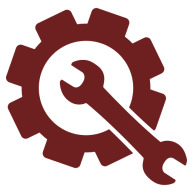 C. Multilevel model without random effects
A regression model without random effects would no longer qualify as a proper multilevel model. However, it may arise that there is an explicit need to comapre, e.g., (1|Subject) versus (0|Subject). While lme4 does not allow the latter formula, this comparison can be done with a simple trick, e.g., for the extended sleep data:

	model1 <- lmer(Attention~Gender+Age+Bodytemp+Deprivation+(1|Subject),data=sleep2,REML=FALSE)
	model2 <- lm(Attention~Gender+Age+Bodytemp+Deprivation,data=sleep2)
	AIC(model1) ; AIC(model2)

Which returns:

	AIC: 725.0464
	AIC: 791.2715

So strong evidence for within-subject correlation. In other words, when REML estimation is switched off, AIC/BIC comparisons are valid also when the other model was fitted with the standard regression function, lm.

At your own caution, you could also use the ranova function of the lmerTest library for testing a single random intercept, but this is not recommended!
D. Statistical significance of random effects values
We have seen that, with the coef function, we can extract the estimated models for individual levels of our multilevel units (e.g., subject-specific regression equations). In this context, a natural question that may arise is whether some effect is significant for a specific individual.

For example, a longitudinal study may be tracking patients’ improvements to an intervention, and researchers may wish to know which individuals specifically improved significantly in their response to the intervention.

Most software do not output this type of test by default, nor are there functions available that conduct these tests for you. The exception is SAS, which returns significance tests for subject-specific random effects values, and tests of deviating from the population-level effect. This can be very informative. Unfortunately, SAS is licensed software and many universities (including Geneva) do not have the expensive license.

In R, several alternative options do suggest themselves…
D. Statistical significance of random effects values
Options in R:

Descriptive approach: Simply inspect values for the random effects and identify deviating subjects descriptively, e.g., by z-scoring the random effects values, or by rank-order statistics (e.g., boxplots). However, such analyses may be better suited to identify outlying individuals, rather than “significant” ones.
Subsetting with individual testing: If there are enough repeated measures per subject for the effect of interest, one could test for each subject separately whether they deviate significantly from the population effect (i.e., by first subtracting the population-level effect). However, subsetting sacrifices power and multiple testing is a problem in this approach…
Bootstrapping: Conduct a bootstrap test on the random effects values by resampling the data. This can be achieved with the bootMer{lme4} function, and may be your best option here if an explicit significance test is required.
Permutation: Conduct a permutation test on the random effects values by permuting the data. This approach is better suited to statistical inference than bootstrapping. However, the permutation scheme may need to be highly complex and may still require a high number of repeated values per subject.
E. Bootstrapping with lme4
Bootstrapping is a data-resampling method that allows the analyst to approximate the distribution of various quantities and statistics in an empirical fashion. An advantage that bootstrapping has over other resampling methods—such as permutation—is that bootstrapping preserves the relations in the data/model that it is resampling.

Bootstrapping is especially powerful when applied to multilevel models, due to their complex parameter structure. The bootstrap will resample the residuals from this model, which are data values conditioned on the model's parameter structure, and thus preserve of that structure. This illustrates that a bootstrap can be non-parametric or parametric (and sometimes even semi-parametric), depending on what is being resampled.

Bootstrapping data and then fitting a model is considered “non-parametric” bootstrapping. Fitting a model and then bootstrapping its residuals is considered “parametric” bootstrapping.

With lme4, bootstrapping your multilevel model is straightforward using the bootMer function. In the next slide, we apply it to the longitudinal pony sales data, to estimate empirically which stores significantly boosted sales after advertizing and which did not.
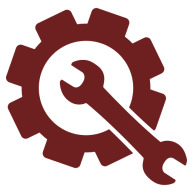 E. Bootstrapping with lme4
First we will manually alter the data for Store 11 to give it declining sales even after advertizing. Next, we refit our longitudinal spline model:

	ponies <- read.table("https://drive.switch.ch/index.php/s/EhA63ePqbJrqUod/download", 			header=TRUE,sep=",as.is=FALSE)
	set.seed(1502)
	ponies$Sales[ponies$Store=="S11"][31:60] <- round(seq(14,2,length=30)+rnorm(30,0,2))
	ponies$Time.z <- scale(ponies$Time)
	ponies$Time.s <- ifelse(ponies$Time.z<0.03, 0, ponies$Time.z-0.03)
	splinemod <- lmer(Sales~Time.z+Time.s+(1+Time.z+Time.s||Store),data=ponies)

When we inspect the slopes for individual stores after advertizing (Time.s effect), we indeed observe continuing negative sales for S11, (-5.17-1.16=-6.33 after advertizing):

	coef(splinemod)$Store
(Intercept)    Time.z    Time.s
S1     12.71289 -4.453834 15.712598
S10    12.17844 -5.004902 17.016701
S11    13.56358 -5.176341 -1.166905
S12    14.26271 -4.741318  9.640960
S13    12.83449 -4.559477 16.412712
...
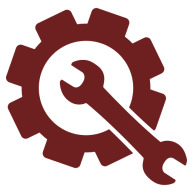 E. Bootstrapping with lme4
To bootstrap the random spline effects, we need to specify a custom function that extracts desired statistics from an lmer model, and then plug the function into bootMer together with our original model, specifying the number of bootstrap replicates:

	coef.out <- function(merMod) { coef(merMod)$Store[,3] }
	set.seed(59)
	system.time(boot.out <- bootMer(splinemod,FUN=coef.out,nsim=9999,use.u=TRUE))
	confint(boot.out,method="boot",boot.type="perc",level=0.999)

The use.u argument determines whether the bootstrap is conditioning on the full random effects structure. When your model has complex random effects and the aim is specifically to bootstrap their estimated values then this should never be FALSE! The confint function prints bootstrap percentile* intervals, which we test at a conservative α = 0.001:
0.05 %   99.95 %
S1  13.828784 17.717027
S10 14.741103 18.534818
S11 -3.235636  0.763228
S12  8.017816 11.920309
S13 14.651912 18.474441
...
Putting system.time around a line of code will track its execution time (ca. 6 minutes for this one)
*Efron's bootstrap confidence interval.
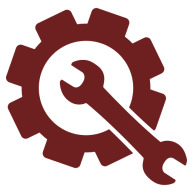 E. Bootstrapping with lme4
With the value of 0 contained in the confidence interval for Store 11, we could conclude no evidence for a significant advertising effect in that store. Interestingly, all the other stores do have significantly changing sales, with no other store intervals containing 0.

Of course, asking whether stores' sales significantly changed between pre- and post-advertising is a different question then asking whether stores' sales significantly increased in the post-advertising period. In order to determine the latter, we need to bootstrap the sum of the Time.z and Time.s effects. All we have to do is redefine our bootstrapped function and re-run the exact same code:

	coef.out <- function(merMod) { 
	  coef(merMod)$Store[,2] + coef(merMod)$Store[,3]
	}

This paints a slightly more interesting picture. We have 4 stores with no significant increase in sales after advertizing, and 2 stores continued to have significantly decreasing sales (S11 and S28)! In other words, the proportion of stores benefitting from the advertizing intervention is estimated to be 80% (24/30).
0.05 % 99.95 %         0.05 % 99.95 %
S1    9.75   12.90     S23  11.71   14.99
S10  10.25   13.41     S24  10.94   14.33
S11  -7.91   -4.75     S25  -2.57    0.77
S12   3.39    6.65     S26  10.92   14.05
S13  10.23   13.60     S27  11.46   14.86
S14  12.72   16.02     S28  -3.65   -0.43
S15   8.48   11.57     S29  13.07   16.37
S16  -0.08    3.09     S3   11.56   14.76
S17   3.79    6.96     S30  13.73   17.15
S18   7.00   10.17     S4    7.68   10.89
S19  -2.99    0.14     S5   13.17   16.36
S2   12.13   15.41     S6    3.62    6.81
S20  -2.33    0.82     S7    8.54   11.79
S21   6.22    9.55     S8    4.11    7.39
S22   1.76    5.04     S9    1.59    4.77
F. Power and sample size for multilevel models
If you intend to run a study where the data will be analyzed in a multilevel model, you may wish to fix the sample size in advance, or need to do so because a journal or a pre-registration requires it. The following parameter values of your multilevel model will need to be decided for such calculations:

Power level
Significance level
Effect size
Number of intended repeats / data hierarchy
Random effects structure

While specifying the effect size in advance is usually difficult in itself, specifying random effects structures in advance is virtually impossible. Moreover, we have seen that standardized effect sizes such as Cohen's d actually become ambiguous/unusable when a model contains random slopes.

Currently the most practical solution for this problem is to simulate your model empirically. That is, given some prior/earlier data and a selected random effects structure, you simulate this model as with the bootstrap to find out under which conditions/values which sample sizes will be required to detect a certain effect.
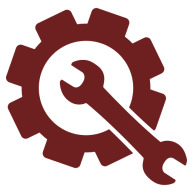 F. Power and sample size for multilevel models
A number of R packages have been developed that implement this approach for models fitted with lme4, including pamm, longpower, clusterPower, odprism, nlmeU, and simr.

Currently simr seems to be the most widely used package. Since this is not my area of expertise, I refer to online vignettes to help you run this code should you need it. One caution is that simulating data with complex random effects structures for sample size calculations can be computer-intensive. It is not unheard for such scripts to run for weeks!

An alternative solution to simulation is to set some lower bound on the required sample size by using a simplified model. For example, if you intend to run a multilevel regression on trial-level data with a random-intercept only, then the model will be at least as powerful as the corresponding repeated-measures ANOVA on the condition-aggregated data.

Likewise, for random slopes models, repeated measures MANOVA may be a useful lower bound on sample size.* However, both of these approaches will generally only be accurate approximations for factorial within-designs with no complex data hierarchy or continuous variables within repeated data units!
*For the affective priming example, the DF of the interaction test for the random slopes model is in fact quite close to the corresponding rm-MANOVA for the condition-aggregated data
G. Between- versus within-subjects sample size
A recurring question for repeated measures designs is whether it is better to (a) have many subjects, or (b) have many repeated measures within subjects. The obvious answer is both, since that will allow a good generalization of effects both between and within subjects. However, since most studies are primarily interested in generalizing to the population of subjects, (a) should be more important than (b).

There exists a misconception that having many repeats per subject can compensate for not having many subjects in an experiment. This is typically not true, and depends both on the degree to which the repeated measurements are correlated within a subject, and the model you impose on that correlation!

Consider the example of flipping a coin. The result of a coinflip should not be influenced by the person flipping. Within a subject, coin flips should be uncorrelated. For this reason, there is no difference between having 1 person flip the coin 10 times, or having 10 persons flip the coin 1 time. In both cases, because the flips are independent, the effective N=10.

Conversely, if a measurement within a subject stays exactly the same over multiple repeats (e.g., always heads; perfect repeated measure correlation), then there is no information to be gained from those repeats. Even with 10 repeats, the effective N=1.
G. Between- versus within-subjects sample size
In other words, the degree of repeated measures correlation determines how much more statistical power those repeats afford. As a consequence, it is true that repeated measures designs can have relatively more power with fewer subjects, but not necessarily so.

A second important factor to determine how much power those repeats will afford is the model you impose on your repeated measures correlation. We have seen that, with a random-intercept-only model, repeated measures correlation is modelled by a very simple structure, and degrees of freedom for inferential tests tend to be large! For complex random effects structures, we decompose the repeated measures correlation into several parts, and degrees of freedom tend to be much smaller.

The true structure will rarely be known for given data, so always an assumption of the model!

Of course, from a sampling perspective, it can be much more efficient to measure the same subject repeatedly, than to measure many different subjects. As well, within-designs are generally preferred from a causality point-of-view, since in a within-design only the experimental condition changes, while the subject group remains fixed. In between-designs, comparability of groups needs to be achieved with randomized group assignment.
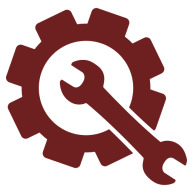 H. Troubleshooting with lme4 – Errors
When fitting lmer models, a number of warnings and errors may be reported. Errors will interrupt the lmer function but they are rare, e.g.:




This error happens when you are trying to fit more random effects parameters than there are observations in the data. It can be a consequence of not having enough repeated measurements to estimate/identify certain random slopes. The simplest scenario for this error is a paired t-test where you attempt to fit a random slope for the group effect, e.g., Y~G+(1+G|Subject), which is not identified. Do you understand why?



This error points to a severe structural deficiency in the model you specified, most likely perfect collinearities between terms or the response variable appearing on the predictor side of the model.
Error: number of observations (=62) <= number of random effects (=62) for term (1 + G | Subject); the random-effects parameters and the residual variance (or scale parameter) are probably unidentifiable
Error in eval_f(x, ...) : Downdated VtV is not positive definite
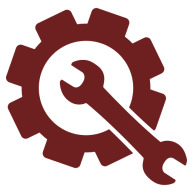 H. Troubleshooting with lme4 – Warnings
As opposed to errors, warnings will not terminate lmer and so should be treated with more caution, since something can be severely wrong with the specified model that is not apparent on the surface.



This warnings simply informs you that standardizing or scaling your predictor variables may improve the stability of the estimation algorithm. While it is generaly harmless, I have seen ocassionally very different (inferential) results for unstandardized versus standardized models!




lmers are fitted by a numerical optimization algorithm that has termination criteria. Either the algorithm converges to a solution, or it runs out of optimization iterations before that happens. Generally, non-convergence warnings are due to the latter scenario, and is very likely to occur for complex random effects structures. You can always extend the maximal number of iterations by adding, e.g.: control=lmerControl(optCtrl=list(maxeval=200)), or any other value.
Warning message:
Some predictor variables are on very different scales: consider rescaling
Warning message:
In checkConv(attr(opt, "derivs"), opt$par, ctrl = control$checkConv,  :
Model failed to converge with max|grad| = 2.09415 (tol = 0.002, component 1)
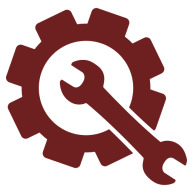 H. Troubleshooting with lme4 – Warnings
All of these warnings generally point to a misspecification of your model, in particular the random effects. Most likely some random effects parameters are close to 0 (for variances), or -1/1 (for correlations), which creates for redundancies in the covariance matrix of the model's parameters (of which the so-called Hessian matrix is the inverse).

Usually, removing the redundant parameters solves the issue. However, it may happen that models with degenerate Hessians still achieve much lower AIC than a competing simpler model. In this scenario, the degenerate model may sometimes be preferred to obtain suitably conservative DFs for fixed effects tests.

In fact, the fixed effects estimates and standard errors of a multilevel model are not always strongly impacted by misspecifications in the random effects part!
boundary (singular) fit: see ?isSingular

Warning messages:
1: In checkConv(attr(opt, "derivs"), opt$par, ctrl = control$checkConv,  :
  unable to evaluate scaled gradient
2: In checkConv(attr(opt, "derivs"), opt$par, ctrl = control$checkConv,  :
  Model failed to converge: degenerate  Hessian with 1 negative eigenvalues
3: Model failed to converge with 1 negative eigenvalue: -2.0e+02
I. More extensions and applications of multilevel models
A brief round-up of R packages for even more specialized topics in multilevel modelling:
J. Terminological note
Finally, a small note on terminology. Multilevel models are also known by various synonyms:

Linear mixed effects models: Still very popular name in psychology, statistical literature, and R packages. I choose to avoid this name due to the term “mixed ANOVA” also in use for factorial ANOVAs that contains both between- and within-factors (e.g., repeated measures ANOVA with a between grouping factor).

Variance components models: Historical term developed in economics and time series analysis but falling out of use. Variance components (VC) is also the name sometimes given to the canonical structure of the random effects covariance matrix G (e.g., in SAS, SPSS).

Hierarchical linear regression: Also a popular term in psychology, and referring to the multilevel structure of the model/data as a hierarchy. I choose to avoid this name due to “hierarchical regression” also being used for stepwise regression models (i.e., where predictors or groups of predictors are entered/removed sequentially), such as in SPSS.

Since “multilevel regression” is the only term that unambiguously refers to the model presented in this workshop, I have generally preferred that name.